Attribute-Based Access and Communication Control Models for Cloud and Cloud-Enabled Internet of ThingsPh.D. Dissertation Defense:Smriti BhattInstitute for Cyber Security (ICS)Department of Computer Science University of Texas at San AntonioPh.D. Dissertation Committee:Dr. Ravi Sandhu, ChairDr. Murtuza JadliwalaDr. Palden LamaDr. Gregory WhiteDr. Rohit Valecha
World-Leading Research with Real-World Impact!
Introduction
Cloud-Enabled IoT (CE-IoT)
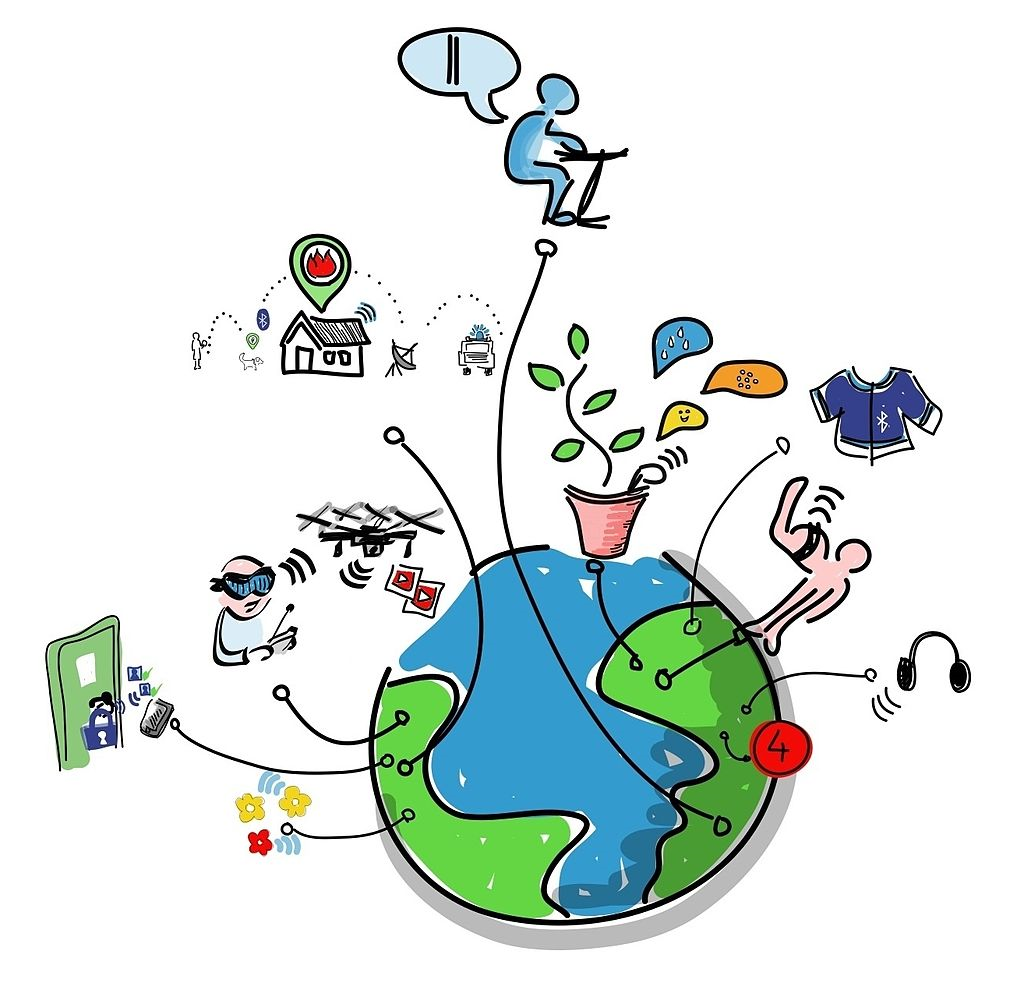 Security and Privacy
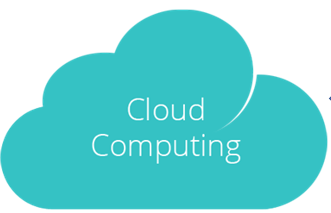 Internet of Things (IoT) [*]
*Source: https://en.wikipedia.org/wiki/Internet_of_things#/media/File:Internet_of_Things.jpg
© Smriti Bhatt
World-Leading Research with Real-World Impact!
2
Introduction
Access Control 
Secure data, information, and resources from unauthorized entities
Communication Control 
Secure communication and data flow from one component to other
Traditional Access Control Models:
Discretionary Access Control (DAC) – Ownership, 
Mandatory Access Control (MAC) – Security Levels, 
Role-Based Access Control (RBAC) – Roles,
 Attribute-Based Access Control (ABAC) – Attributes, …
Communication Control Examples: Firewall, Routing Tables, Guards, …
Formal models ???
© Smriti Bhatt
World-Leading Research with Real-World Impact!
3
Introduction
Cloud & CE-IoT
Communication Control 
Secure communication and data flow from one component to other
Access Control 
Secure data, information, and resources from unauthorized entities
Attribute-Based Approach
Attribute-Based Communication Control
 (ABCC)
Attribute-Based Access Control
 (ABAC)
© Smriti Bhatt
World-Leading Research with Real-World Impact!
4
Problem Statement
Significant gap between theoretical ABAC models and their application in real-world Cloud and CE-IoT platforms
Fundamental lack of knowledge and academic literature on Attribute-Based Communication Control (ABCC), a novel concept
Lack of ABCC models focused on CE-IoT context
Thesis Statement:
A flexible attribute-based approach can be utilized to address security and privacy issues in the dynamic and rapidly progressive Cloud Computing and CE-IoT architectures. A detailed exploration of ABAC and ABCC, their formal models, and implementation in different contexts concerning Cloud Computing and CE-IoT can ultimately strengthen the access, authorization, and communication framework in these domains.
© Smriti Bhatt
World-Leading Research with Real-World Impact!
5
Summary of Contributions
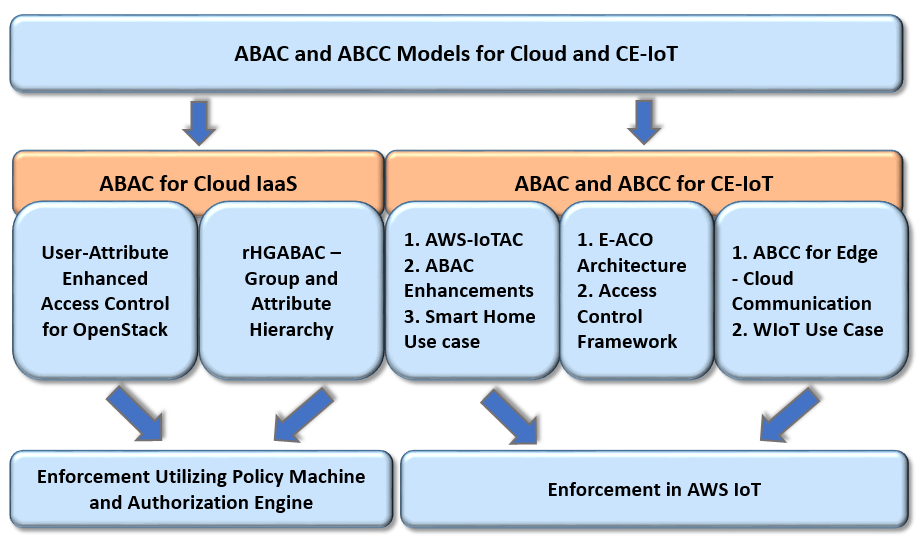 © Smriti Bhatt
World-Leading Research with Real-World Impact!
6
Attribute-Based Approach
Entities
Attributes
Policies
Operations
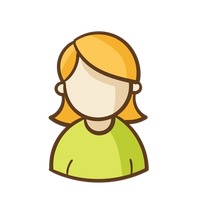 read, write, send, …
name,
title,
type,
created_by,
owner, 
…
Rule 1, 
Rule 2, 
…
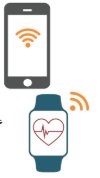 Decision Function
User
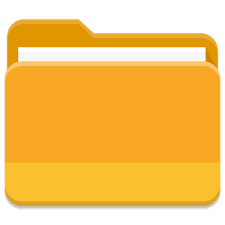 IoT Devices
File
Example: Attribute-Based Authorization
User (u)
Object (o)
Authread ≡ title(u) = Manager ʌ type(o) = Sensitive
Authwrite ≡ name(u) = created_by(o)
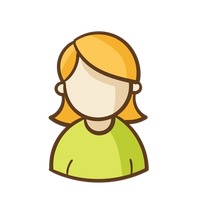 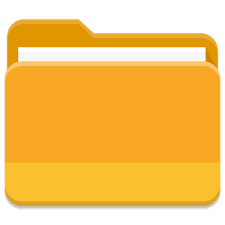 Authread (u, o)
type: Sensitive
created_by: Alice
name: Alice
title: Manager
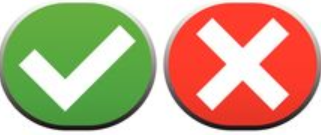 © Smriti Bhatt
World-Leading Research with Real-World Impact!
7
Background
Attribute-Based Access Control
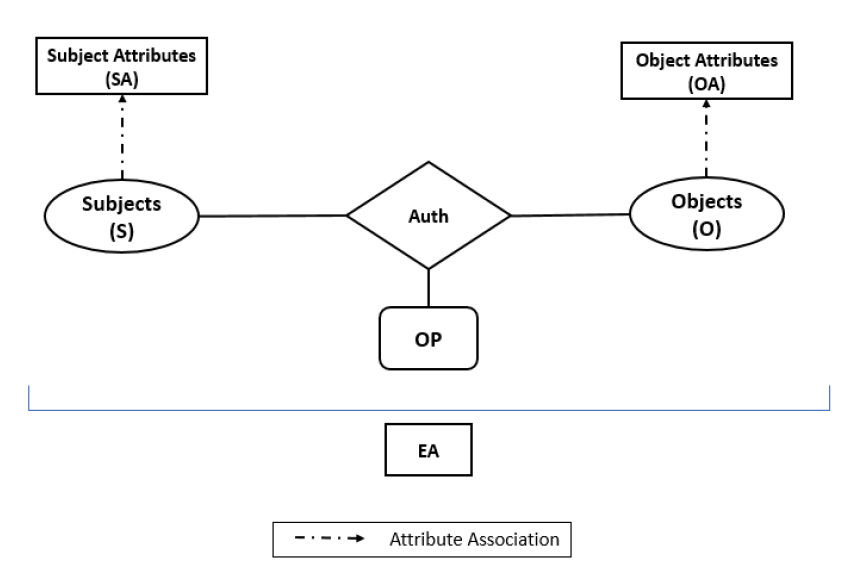 name, title, …
type, created_by, …
users, processes, …
files, databases, …
read, write, …
Environment/Context Attribute: time, location, trust_level, …
Next-Generation Access Control (NGAC) – By NIST 
Gartner predicts 2014 – “By 2020, 70 percent of enterprises will use ABAC as the dominant mechanism to protect critical assets” [source: https://www.tripwire.com/state-of-security/security-data-protection/security-controls/rbac-is-dead-now-what/]
© Smriti Bhatt
World-Leading Research with Real-World Impact!
8
Summary of Contributions
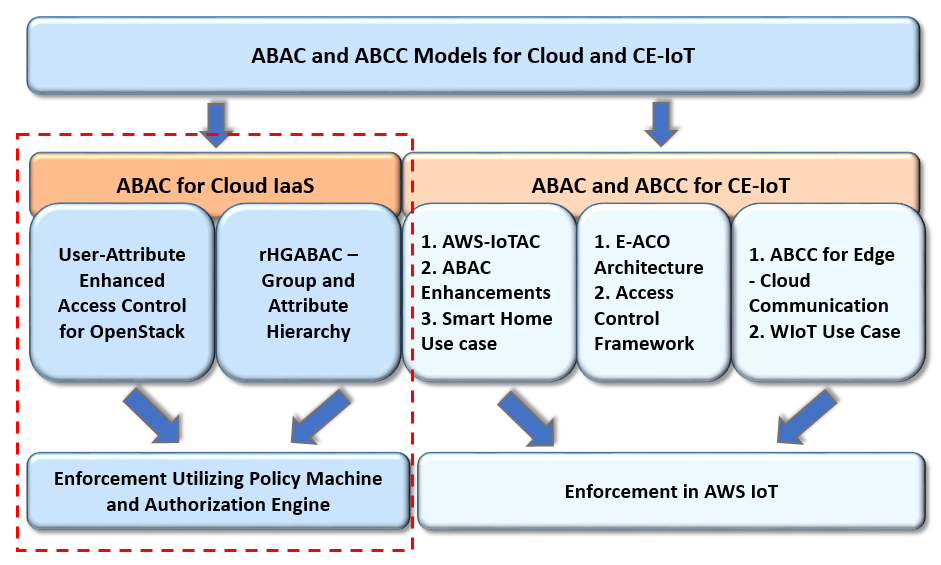 © Smriti Bhatt
World-Leading Research with Real-World Impact!
9
OpenStack Access Control (OSAC) Model
Users  Roles  Permissions on Objects
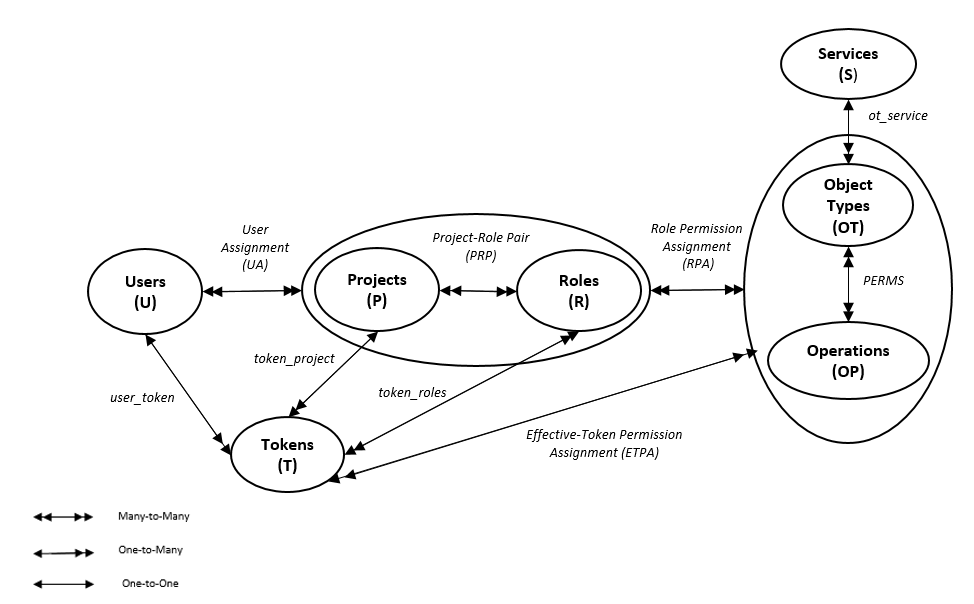 Union of role permissions
Union of role permissions based on the token of a user
Fig. 1: Simplified OSAC Model (Adapted from Tang et al., 2014)
© Smriti Bhatt
World-Leading Research with Real-World Impact!
10
User-Attribute Enhanced OSAC Model
Role-Centric ABAC (Roles + Attributes)
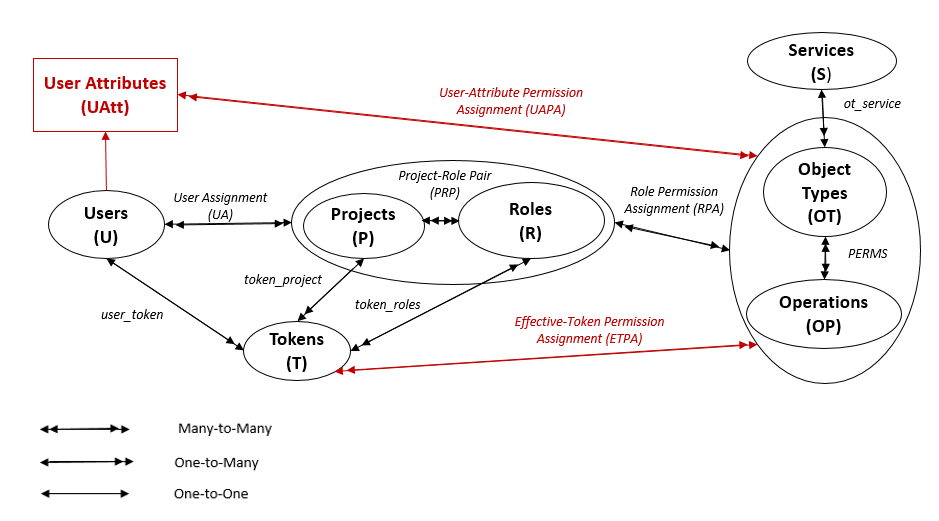 Union of attribute-value permissions
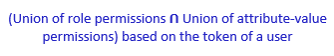 © Smriti Bhatt
World-Leading Research with Real-World Impact!
11
rHGABAC Model
Facilitate attribute assignment through Group and Attribute Hierarchy
Attribute Hierarchy
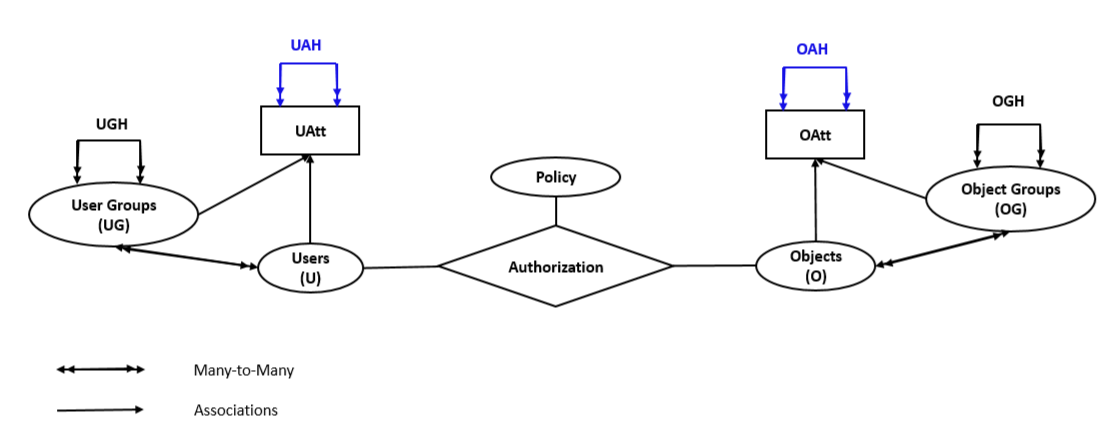  Formalized as Single-Value Enumerated Authorization Policy
e.g., Policyread = (Manager, Private)
oav
uav
Fig. 2: Restricted Hierarchical Group and Attribute-Based Access Control (rHGABAC) Model Extended from HGABAC [Servos and Osborn, 2015]
© Smriti Bhatt
World-Leading Research with Real-World Impact!
12
Group and Attribute Hierarchy
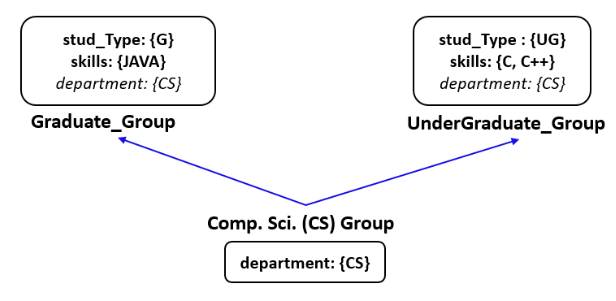 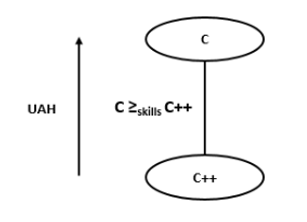 Group Attribute Inheritance
skills = {C, C++, Java}
a) An Example of User Group Hierarchy
     (Adapted from [Gupta and Sandhu, 2016])
b) User Attribute-value Hierarchy
© Smriti Bhatt
World-Leading Research with Real-World Impact!
13
Enforcement
A novel enforcement architecture utilizing Policy Machine (by NIST) and Authorization Engine (our custom implementation component)
Policy Machine (PM): 
an open-source ABAC framework to express and enforce access control policies






Authorization Engine (AE): 
a RESTful service as an interface between PM and applications
provide authorization decisions (Allow/Deny)
assignment— relationships between policies, users and user attributes, objects and object attributes
association – authorization policies based on attributes
PM Core Elements
Users
Objects
User Attributes
Object Attributes
Operations
Policy Classes, …
PM Relations
Assignment
Association
Prohibition
Obligation
© Smriti Bhatt
World-Leading Research with Real-World Impact!
14
Enforcement Architecture
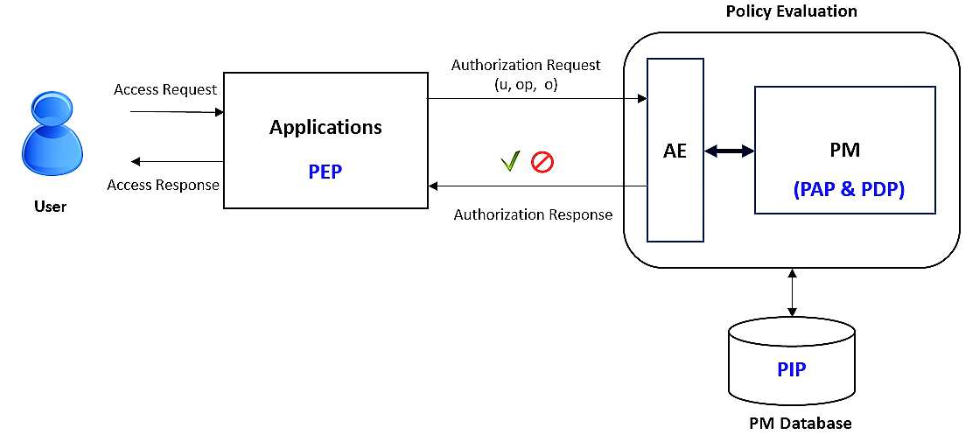 e.g., OpenStack
PAP - Policy Administration Point
PDP - Policy Decision Point
PEP – Policy Enforcement Point
PIP – Policy Information Point
Fig. 3: Authorization Architecture Utilizing PM and AE
© Smriti Bhatt
World-Leading Research with Real-World Impact!
15
Summary of Contributions
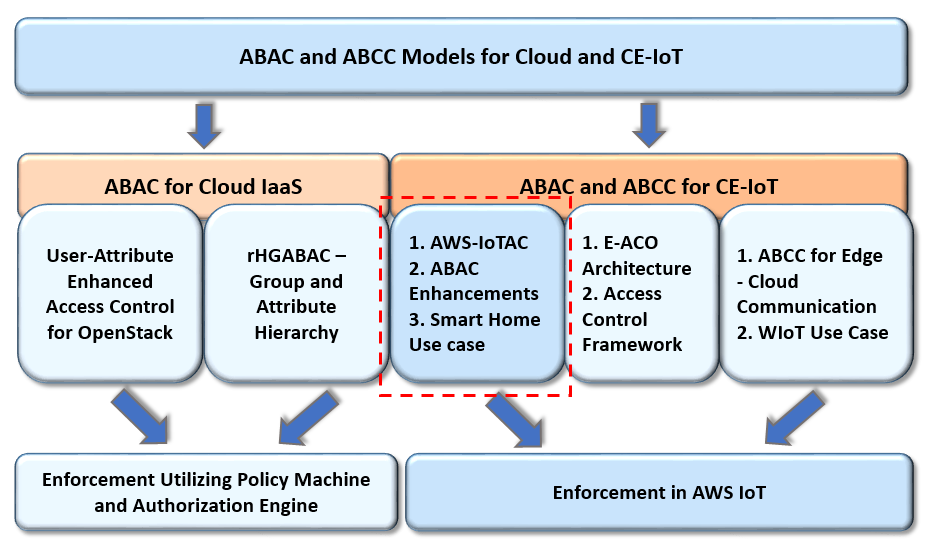 © Smriti Bhatt
World-Leading Research with Real-World Impact!
16
ABAC for Cloud-Enabled IoT
Cloud-Enabled IoT (CE-IoT)
 Seamless communication (devices-to-cloud, cloud-to-devices)
 Unlimited resources  compute, storage, etc.
 Meaningful insights  Data Analytics and Visualizations
 Virtual things/devices management, access control management, …
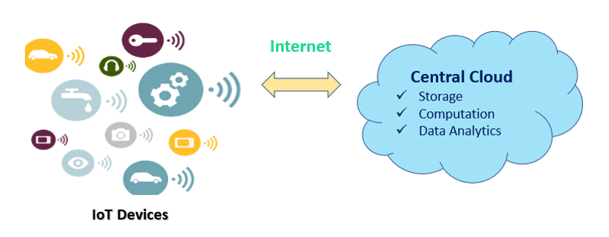 Security and Privacy
Edge Computing (Cloudlets)
© Smriti Bhatt
World-Leading Research with Real-World Impact!
17
AWS IoT Access Control Model
Amazon Web Services (AWS) IoT – a CE-IoT platform







Currently utilize customized policy-based access control 
Lack a formal access control model for controlling access and authorization in cloud-enabled IoT
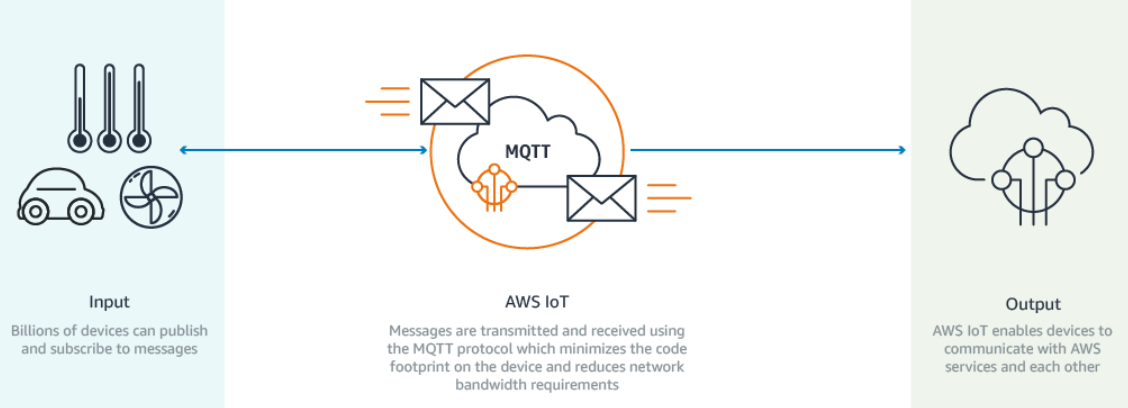 [Source: AWS Website]
© Smriti Bhatt
World-Leading Research with Real-World Impact!
18
AWS-IoTAC Model
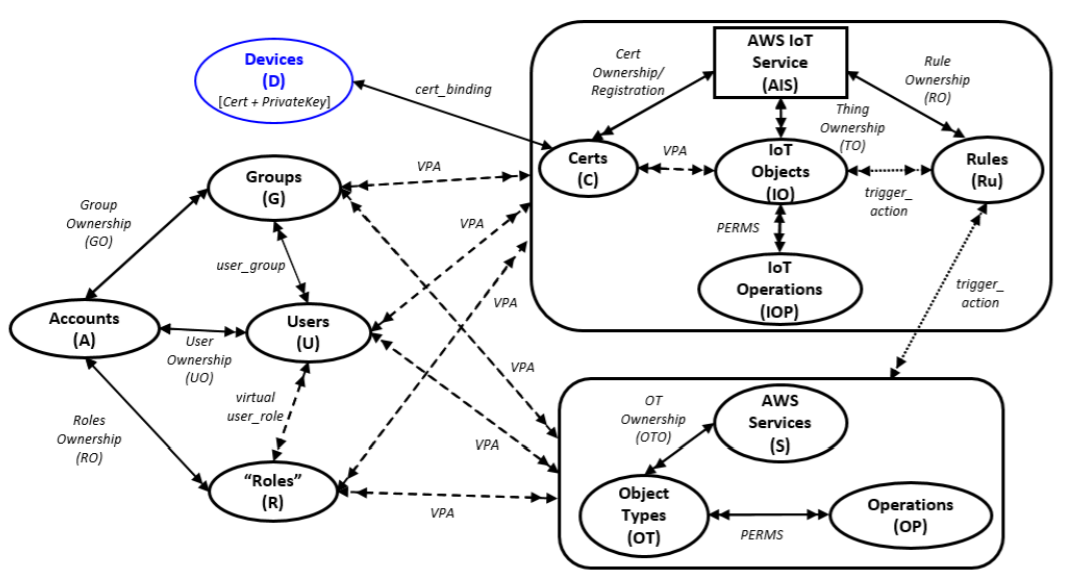 Fig. 4: AWS IoT Access Control (AWS-IoTAC) Model within a Single Account 
Extended from Zhang et al., 2015
© Smriti Bhatt
World-Leading Research with Real-World Impact!
19
Smart Home Use Case in AWS IoT
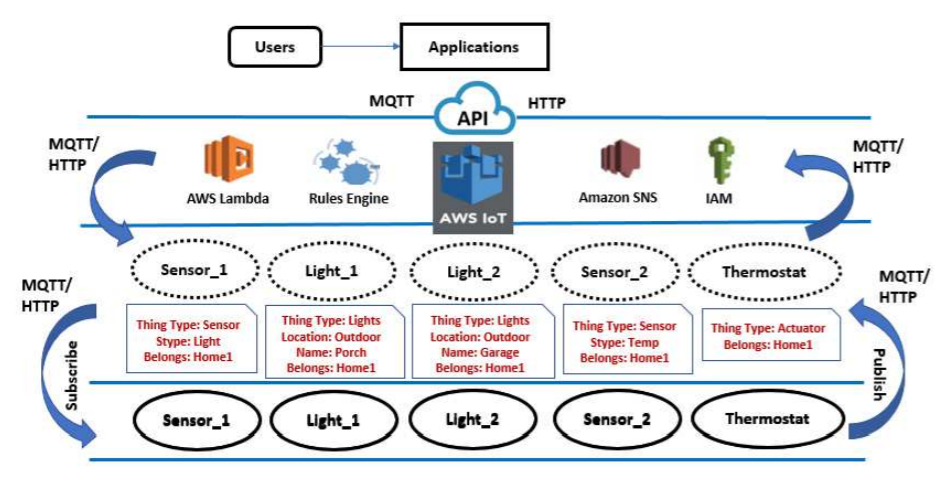 Fig. 5: Smart-Home Use Case Utilizing AWS IoT and Cloud Services
© Smriti Bhatt
World-Leading Research with Real-World Impact!
20
Use Case – Scenario 1
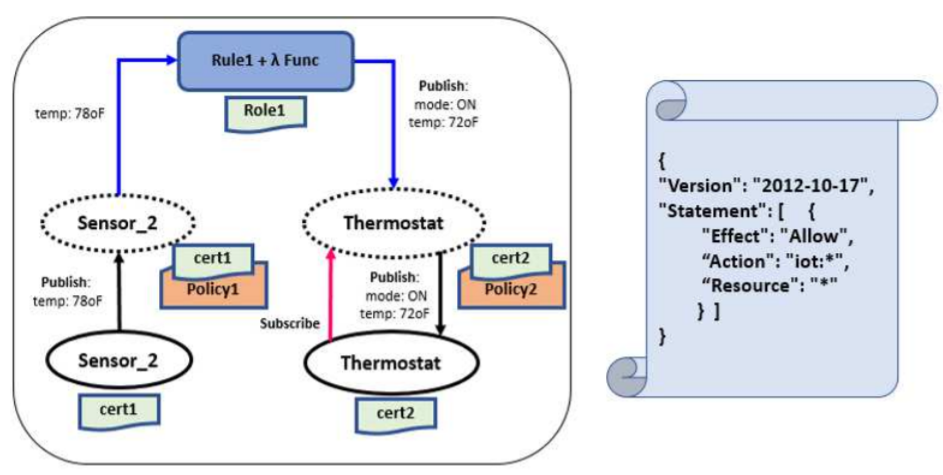 Existing AWS Policy Structure: Allows all the IoT operations on any resource in AWS IoT
A temperature sensor and thermostat use case
© Smriti Bhatt
World-Leading Research with Real-World Impact!
21
Use Case – Scenario 2
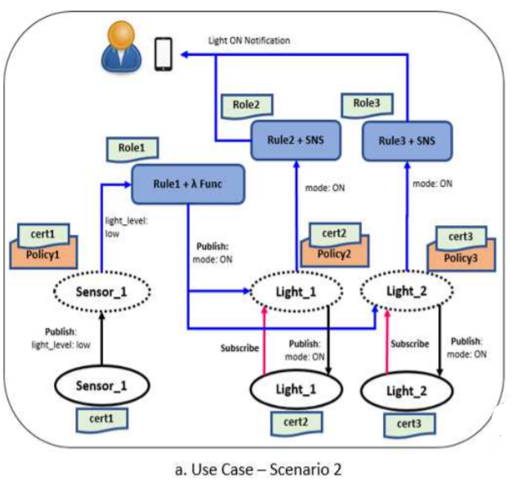 Sensor Attribute:
Belongs = Home1
Light Attributes:
Location = Outdoor
Belongs = Home1
© Smriti Bhatt
World-Leading Research with Real-World Impact!
22
ABAC Policy – Scenario 2
Utilizing target things attributes through AWS Lambda function
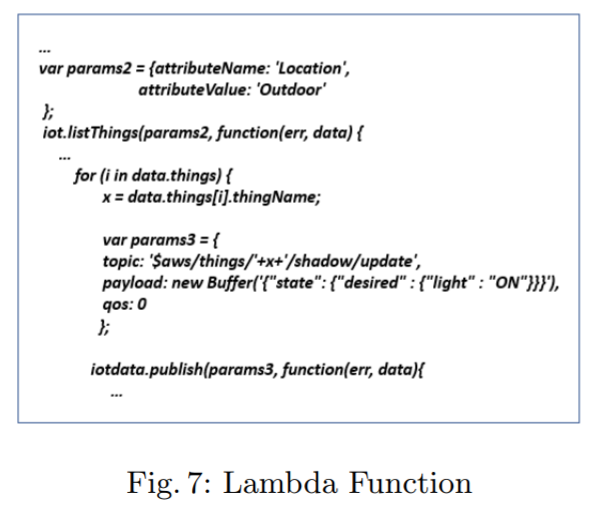 Search and list things with attribute name = Location & attribute value = Outdoor
Publish update on all thing shadows (outdoor lights here) that has attribute “Location = Outdoor” to turn on outdoor lights
AWS Lambda Function
© Smriti Bhatt
World-Leading Research with Real-World Impact!
23
ABAC Enhancements for AWS-IoTAC
ABAC Including Attributes of Target Resources
 Attributes of source and target things 
 ABAC Including User and Group Attributes
 Attributes besides thing attributes in access control policies
 Policy Management Utilizing the Policy Machine
 Policy-Explosion 
 Customized policy management for enterprises
© Smriti Bhatt
World-Leading Research with Real-World Impact!
24
Summary of Contributions
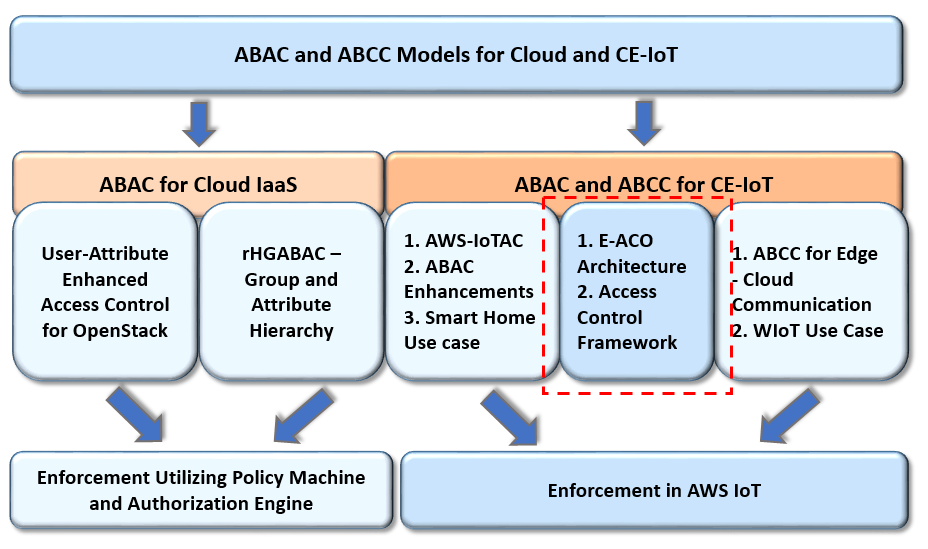 © Smriti Bhatt
World-Leading Research with Real-World Impact!
25
Enhanced ACO Architecture for CE-IOT
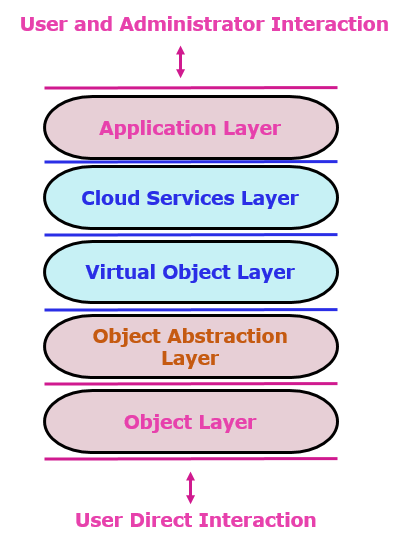 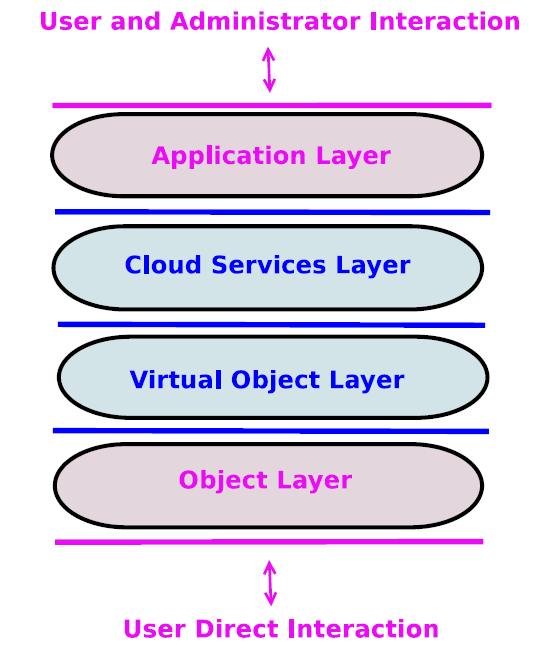 b) Enhanced ACO (E-ACO) Architecture
a) Access Control Oriented (ACO) Architecture [Alshehri and Sandhu, 2016]
© Smriti Bhatt
World-Leading Research with Real-World Impact!
26
Access Control Framework
CE-IoT
AWS-IoTAC Model 
Policy-based access control
ABAC in limited form
     - Client Attributes
     - Target Attributes
Alshehri and Sandhu, 2017
VO-VO communications
Operational and Administrative Access Control Models
    - ACLs, CapBAC, RBAC, ABAC
© Smriti Bhatt
World-Leading Research with Real-World Impact!
27
Wearable IoT Use Case
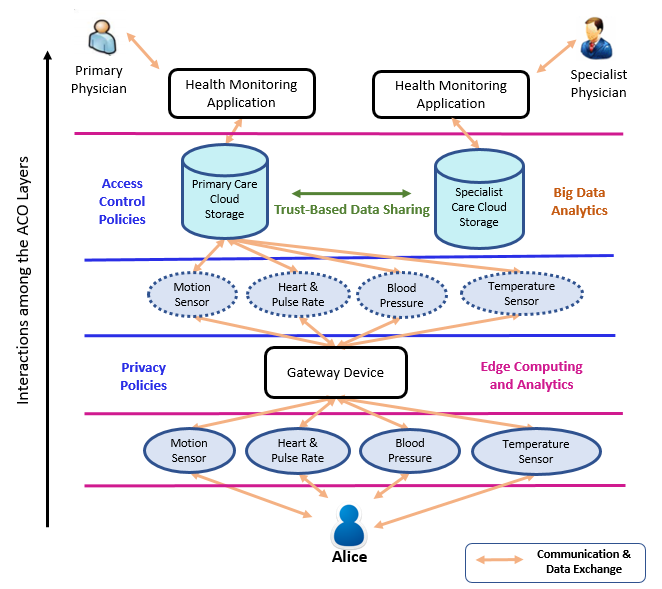 Fig. 6: Remote Health and Fitness Monitoring (RHFM) Example
© Smriti Bhatt
World-Leading Research with Real-World Impact!
28
Summary of Contributions
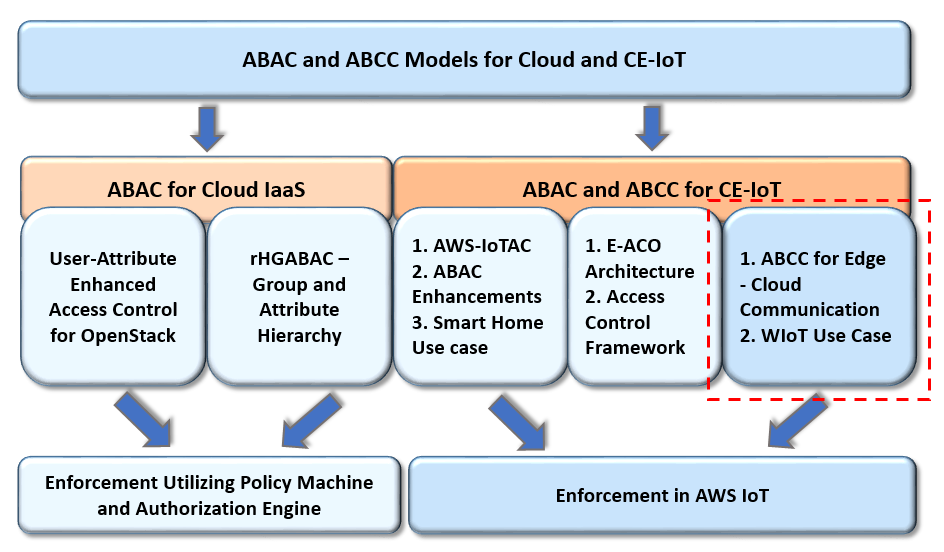 © Smriti Bhatt
World-Leading Research with Real-World Impact!
29
Communication Control in CE-IoT
Certificate and Crypto Based Communication control
Attribute-Based Communication Control
CCP
Bandwidth and Latency
User-Centric Privacy
CCP
CCP
© Smriti Bhatt
World-Leading Research with Real-World Impact!
30
A Conceptual ABCC Model
Fig. 7: A General Conceptual Attribute-Based Communication Control (ABCC) Model
© Smriti Bhatt
World-Leading Research with Real-World Impact!
31
ABAC vs. ABCC
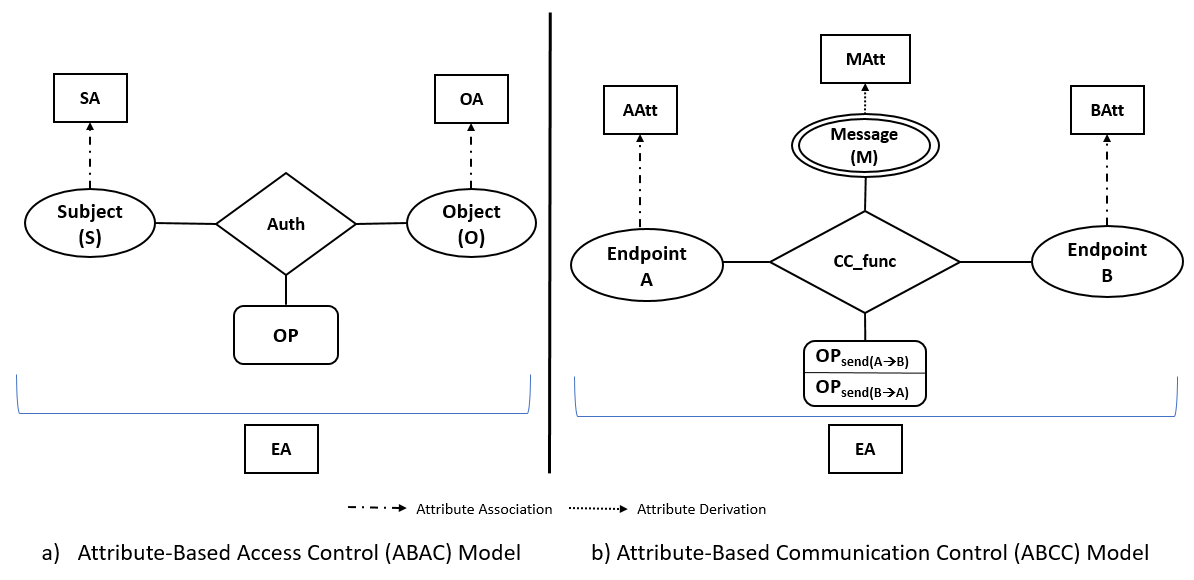 © Smriti Bhatt
World-Leading Research with Real-World Impact!
32
ABCC for Edge and Cloud Communication
Secure Communication through certificates and crypto keys
Fig. 8: ABCC for Edge and Cloud Communication Model
© Smriti Bhatt
World-Leading Research with Real-World Impact!
33
ABCC Components
Basic Entities and Functions:
Two endpoints – gateway and virtual object
Message – the control unit (device data messages)
Attributes of entities (gateways, virtual objects, messages, contextual)
Message attributes within the message (key, value(s))
Operation – send 
Communication Control Function
Communication Control Policies based on attributes
Send Allow
send (m)  m
Communication Control Decision
Send Filtered
send (m)  m’
Send Deny
send (m)  Ø
© Smriti Bhatt
World-Leading Research with Real-World Impact!
34
Use Case
Notification
Message
heartrate
temp
location
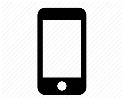 ABCC Policies
AWS Services
Access Control Policy
Gateway
Heartrate_Temp Sensor
Alice
Heartrate_Temp Sensor
Database
Certificates
owner,
type, 
…
gowner,
type, 
…
Attributes
Notification
Physician
ABCC Policies
Send Allow gowner(g) = owner(vo) ^ heartrate(m) >= 150 ^ temp(m) > 104
Send Filtered  gowner(g) = owner(vo) ^ heartrate(m)  <= 75 (filter location)
Send Deny  If policy evaluation failed (e.g., gowner(g) ≠ owner(vo))
Non-ABCC Data Flow
ABCC Data Flow
© Smriti Bhatt
World-Leading Research with Real-World Impact!
35
Enforcement in AWS IoT
AWS IoT and AWS Greengrass (Edge Computing Service)
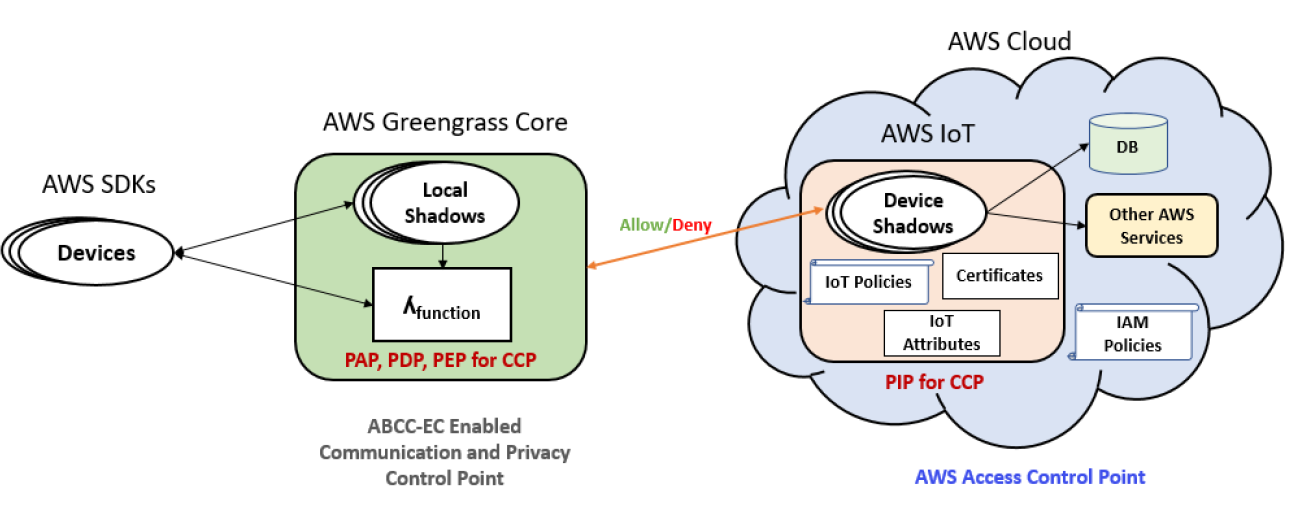 Allow/Deny/Filter
PAP – Policy Administration Point
PDP – Policy Decision Point
PEP – Policy Enforcement Point
PIP – Policy Information Point
© Smriti Bhatt
World-Leading Research with Real-World Impact!
36
Sequence Diagram
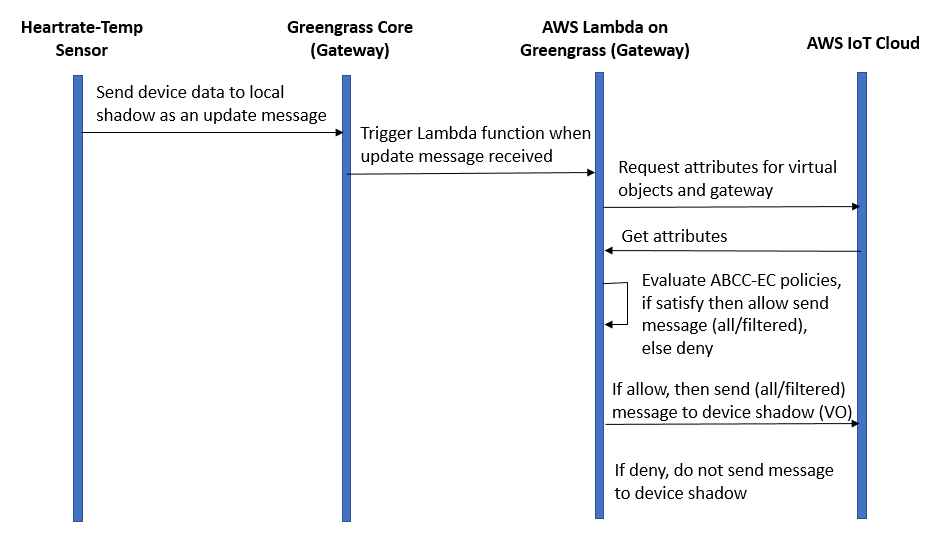 © Smriti Bhatt
World-Leading Research with Real-World Impact!
37
Evaluation
Device Shadow Update Time
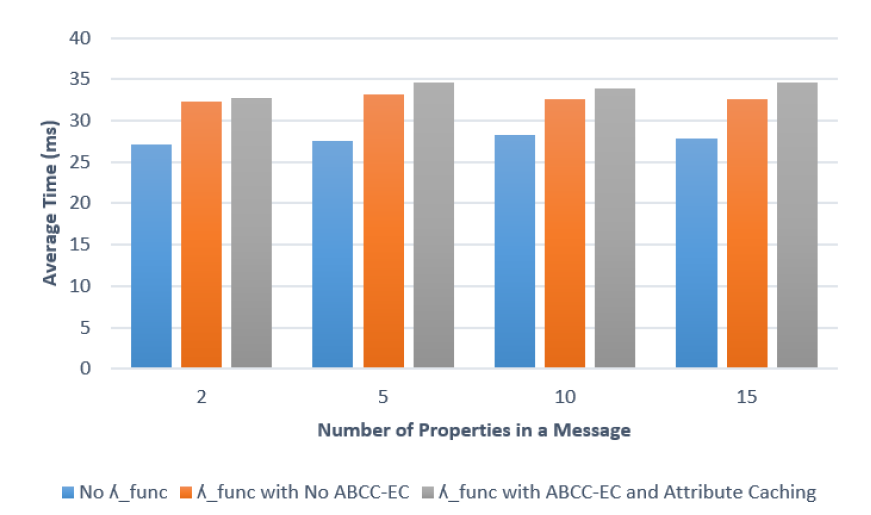 Attribute Caching
© Smriti Bhatt
World-Leading Research with Real-World Impact!
38
Conclusion
Developed and implemented ABAC and ABCC models in different context of Cloud and CE-IoT
Presented novel enforcement frameworks to implement our models in real-world platforms
Main goal of this research:
To depict the applicability and benefits of the attribute-based approach for access and communication control in Cloud and CE-IoT
To stimulate implementation and adoption of ABAC and ABCC models in real-world scenarios
© Smriti Bhatt
World-Leading Research with Real-World Impact!
39
Future Work
ABAC and ABCC in context of Multi-Cloud architectures
ABAC and ABCC in other application domains with additional capabilities (e.g., Trust mechanisms)
Applicability of ABCC in critical domains: Battlefield IoT, Medical/Healthcare IoT, and Vehicular IoT
© Smriti Bhatt
World-Leading Research with Real-World Impact!
40
Dissertation Publications
Published:
Smriti Bhatt, Farhan Patwa and Ravi Sandhu, An Access Control Framework for Cloud-Enabled Wearable Internet of Things. In Proceedings of the 3rd IEEE International Conference on Collaboration and Internet Computing (CIC), San Jose, CA, October 15-17, 2017, 11 pages.
Smriti Bhatt, Farhan Patwa and Ravi Sandhu, Access Control Model for AWS Internet of Things. In Proceedings of the 11th International Conference on Network and System Security (NSS), Helsinki, Finland, August 21-23, 2017, 15 pages.
Smriti Bhatt, Farhan Patwa and Ravi Sandhu, ABAC with Group Attributes and Attribute Hierarchies Utilizing the Policy Machine. In Proceedings of the 2nd ACM Workshop on Attribute-Based Access Control (ABAC), March 24, 2017, Scottsdale, Arizona, 12 pages.
Smriti Bhatt, Farhan Patwa and Ravi Sandhu, An Attribute-Based Access Control Extension for OpenStack and its Enforcement Utilizing the Policy Machine. In Proceedings of the 2nd IEEE International Conference on Collaboration and Internet Computing (CIC), Pittsburgh, PA, November 1-3, 2016, 9 pages.
 In preparation:
Smriti Bhatt, Farhan Patwa and Ravi Sandhu, Attribute-Based Communication Control in Cloud-Enabled Internet of Things. Venue TBD.
© Smriti Bhatt
World-Leading Research with Real-World Impact!
41
Thank you!
Questions?
© Smriti Bhatt
World-Leading Research with Real-World Impact!
42